Elements Of Art
By: Natalie Hagen
Color
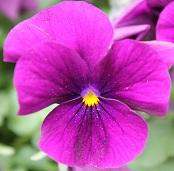 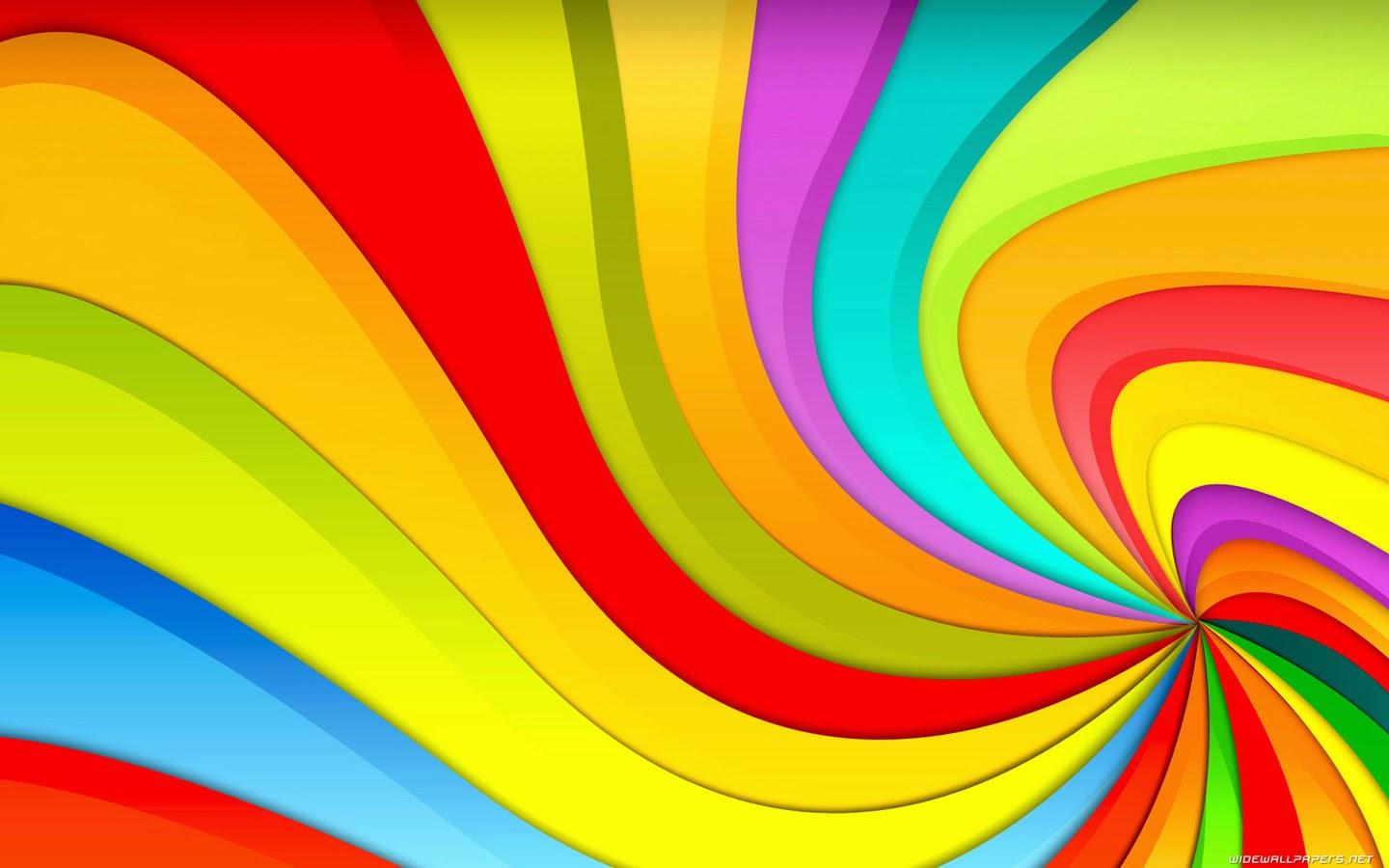 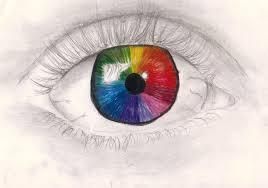 http://williamlidigit.blogspot.com/
http://bxsciart2012.wordpress.com/category/elements-of-art/
Shape
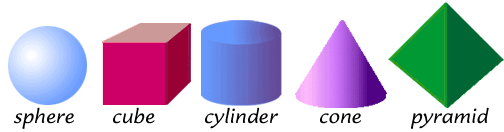 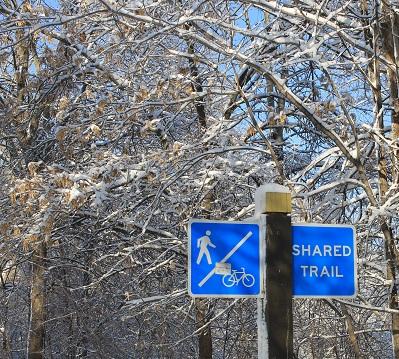 http://kittistars222.wordpress.com/
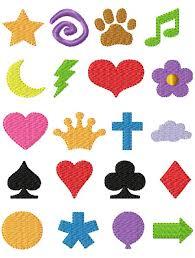 http://www.ggdesignsembroidery.com/
Line
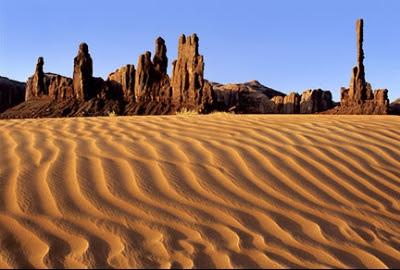 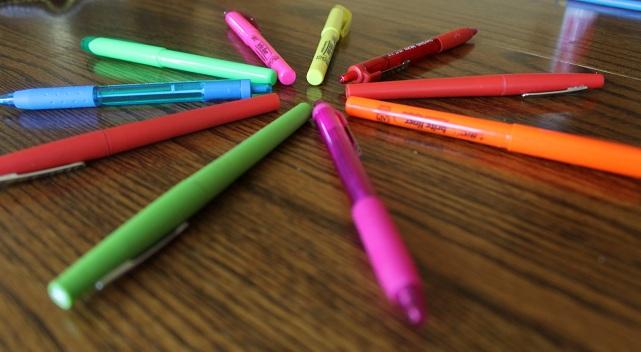 http://www.forumaski.com/fotografcilik/15740-manzara-fotografi-cekmek-icin-4-altin-kural.html
http://www.bhsec1pta.org/wp-content/uploads/2013/04/
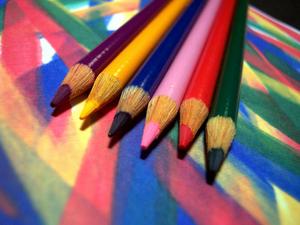 Texture
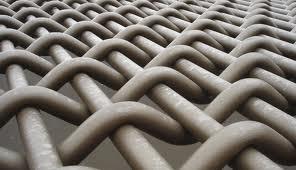 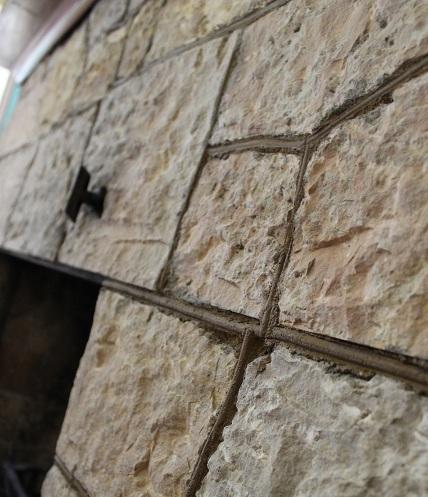 http://tutzone.org/11-cool-and-free-textures-for-your-next/
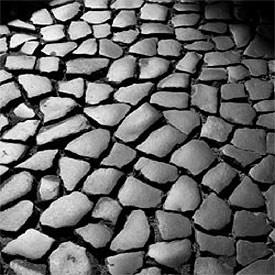 http://www.photoaxe.com/photography-tutorial-urban-patterns-in-photography/
Form
http://thevirtualinstructor.com/form.html
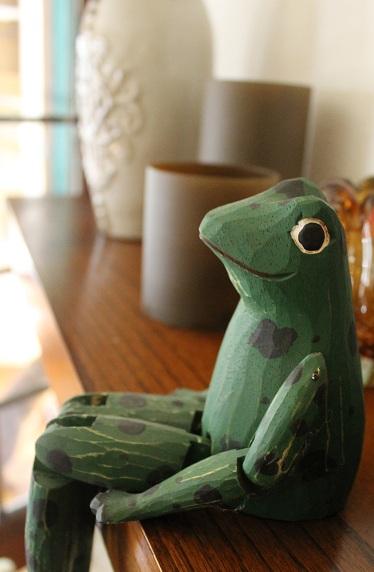 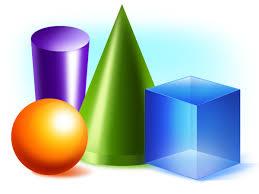 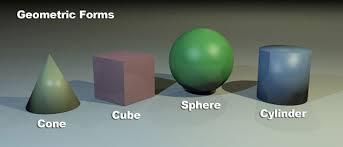 Tone
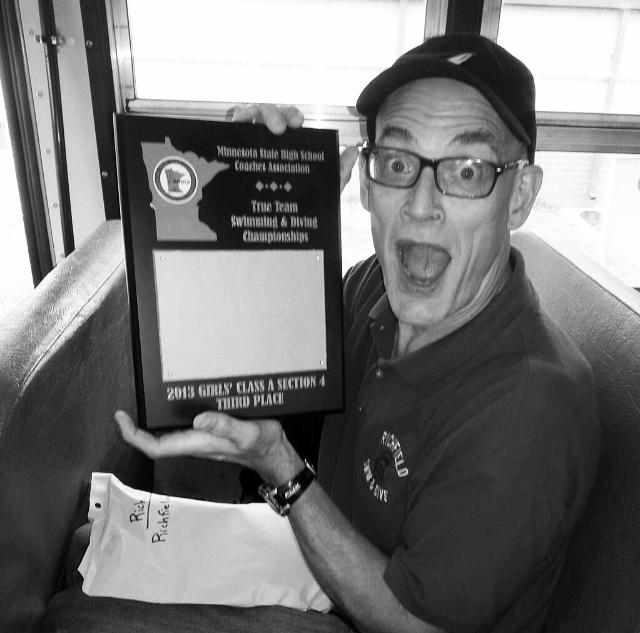 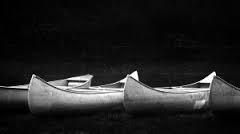 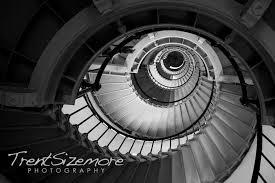 http://galleryhip.com/shape-element-of-art-photography.html
http://www.trentsizemore.com/elements-of-art/the-elements-of-art-in-photography-shape/
Space
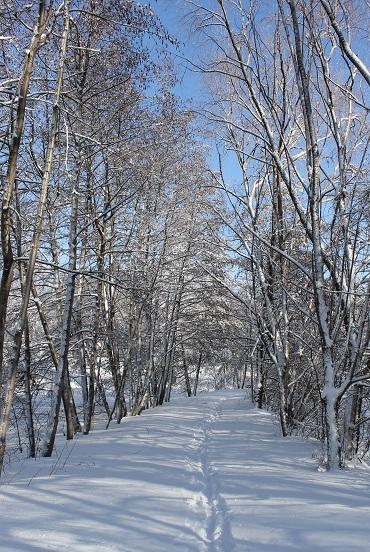 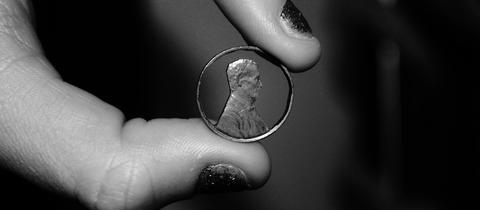 http://nicolettesaner8.wikispaces.com/Elements+of+Art
http://sshumski.wikispaces.com/Elements+of+art
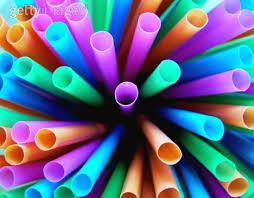